Welcome to Girl Scout Cookie Program Training
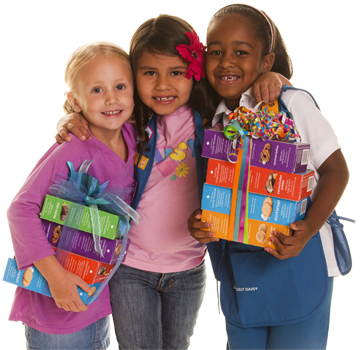 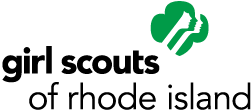 November 17, 2012
Your Sale
Who, What, Where, Why and How
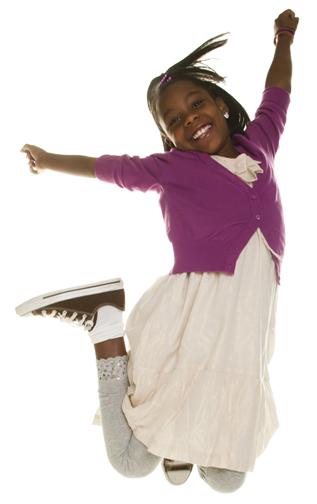 Anything when she’s part of the worlds largest girl-led business!
Who can sell Girl Scout Cookies?
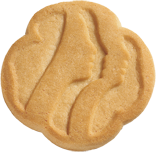 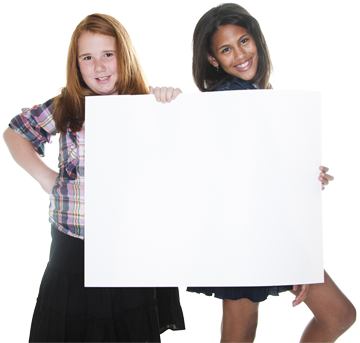 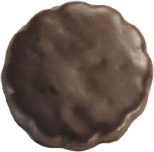 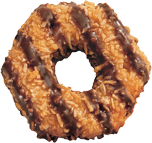 All registered Girl Scouts can sell cookies if they have parental permission.
The Girl Scout Cookie Sale 5 Key Skills
• Goal Setting • Decision Making • Money Management • People Skills • Business Ethics
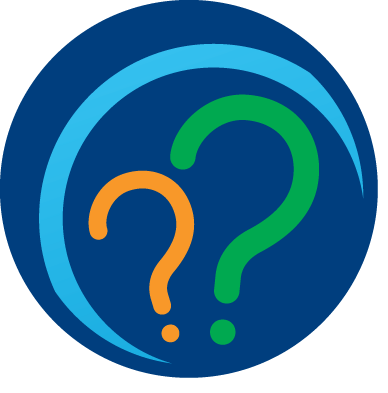 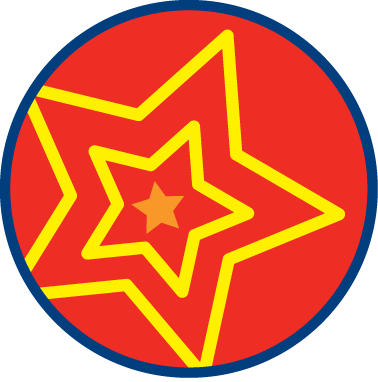 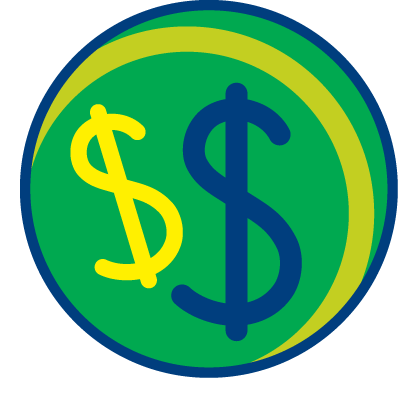 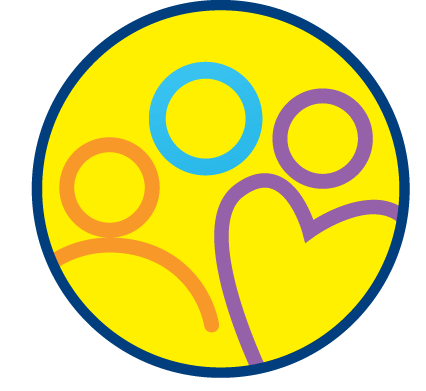 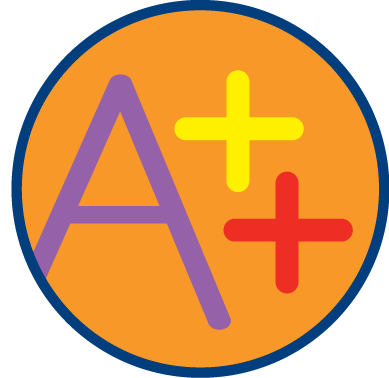 How do we sell cookies?
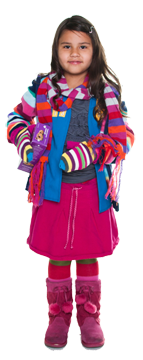 When does the sale start?
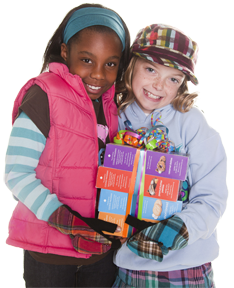 December 21, 2012
Important Dates
Girls Take Orders
Direct Orders Due
Order Taking Orders
Deliveries Begin
Sale Ends
December 21st

January 2 – in Snap

January 13 – in Snap

January 18

March 27, 2013
Money Matters

$4.00 box

Proceeds
Based on PGA
Girls Registered
     1-99	pkgs 	$0.46
    100-159	pkgs	$0.49
    160-199	pkgs	$0.59
        200+	pkgs	$0.69
$750M
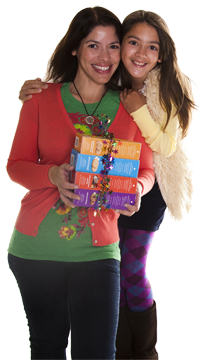 America’s Best Cookies!
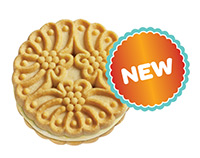 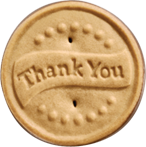 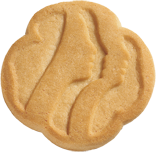 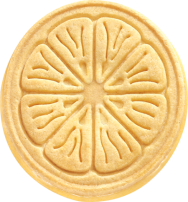 Thanks-A-Lot™
Shortbread cookies dipped in rich fudge and topped with an embossed thank you message in one of 5 languages.
Mango Crèmeswith NutriFusion™Vanilla and coconut cookies filled with a tangy mango flavored crème enhanced with nutrientsderived from fruits.
Shortbread
Traditional shortbread cookies.
Lemonades™Savory slices of shortbread with a refreshingly tangy lemon flavored icing.
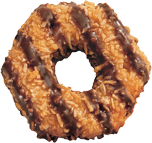 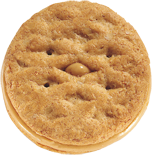 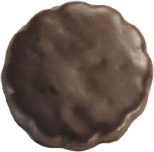 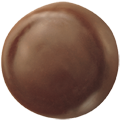 Thin Mints
Crispy chocolate wafers dipped in a mint chocolaty coating.
Peanut Butter Patties®Crispy vanilla cookies layered with peanut butter and covered with a chocolaty coating.
Caramel deLites®Vanilla cookies coated in caramel, sprinkled with toasted coconut, and laced with chocolaty stripes.
Peanut Butter Sandwich
Crisp and crunchy oatmeal cookies with creamy peanut butter filling.
Reduce Waste
By eliminating the carton on Thanks-A-Lot and Lemonades, Girl Scouts of the USA and ABC Bakers are taking more than 300 tons of paperboard out of the waste stream annually.
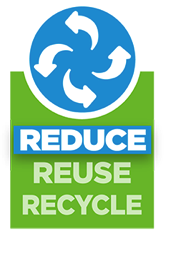 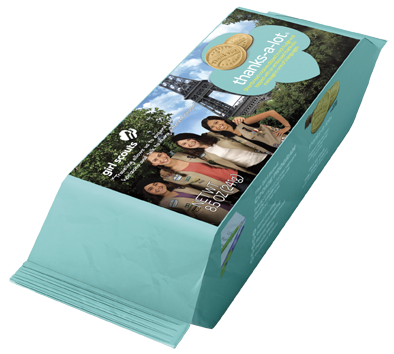 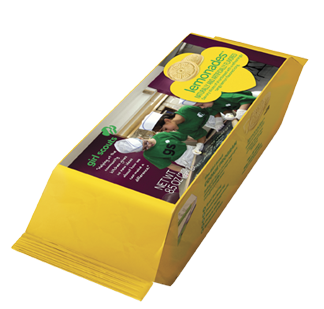 New packaging
Plus the new package designs for Thanks-A-Lot and Lemonades makes them easy to stack at booth sales!
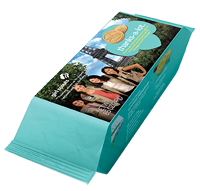 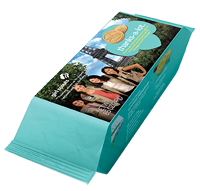 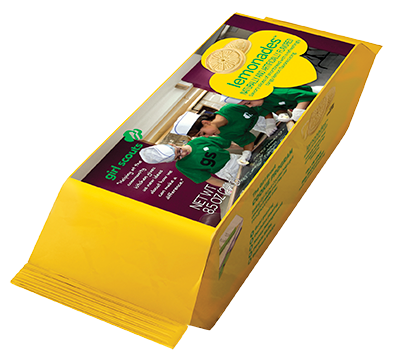 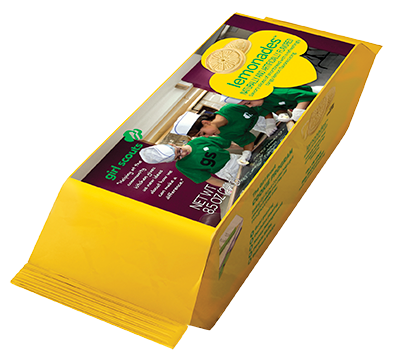 Sustainability
•	Official member of the Roundtable on Sustainable Palm Oil (RSPO)
•	Palm oil sourced exclusively from members of the RSPO to encourage sustainable farming practices
•	Starting in 2012, we will incorporate mass balance sustainable palm oil in our Girl Scout cookies
•	We also are purchasing Green Palm certificates to cover 100% of our projected palm oil requirements for the 2012-13 season Girl Scout Cookie season
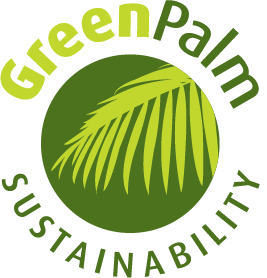 9 out of 10 consumers will buy if asked!
*	GSUSA, IRI Grocery Store Data - 52 weeks ending 1st Qtr 2012
Cookie Materials
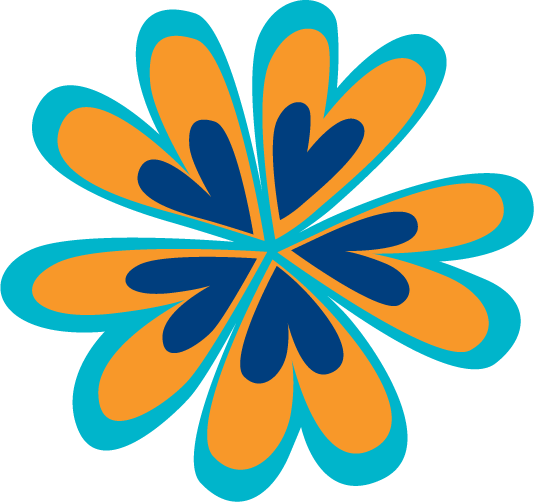 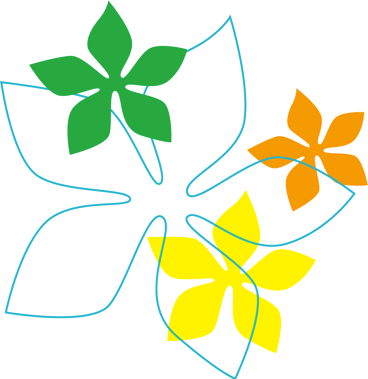 Engage and inform girls and their families
Make sale as easy as possible to support
Provide multiple formats for busy volunteers!
Resources
For Girls
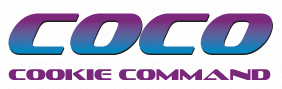 INTRODUCING COCO!
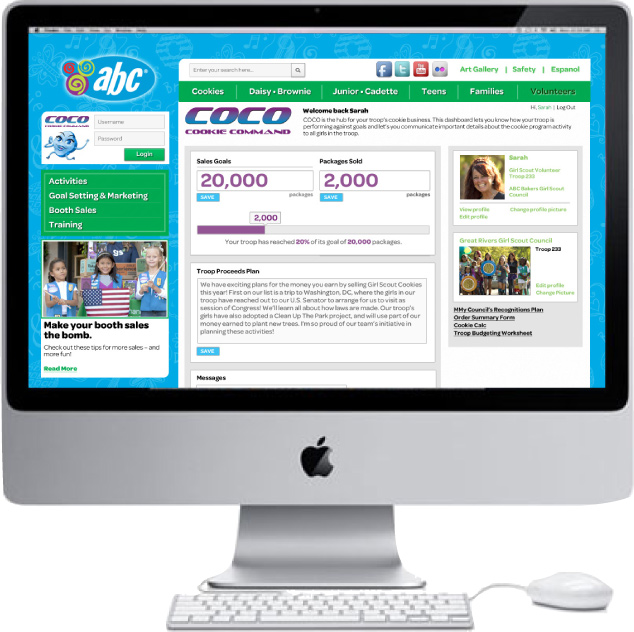 Online “Cookie Command” center for girls
Goal Setting
Sale Planning
Consumer Marketing
Community/Sharing
Goal Setting
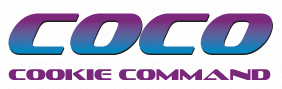 View recognitions and set package goal
Track progress
Set reach goals
Monitor performance within troop
Cheer on troop teammates
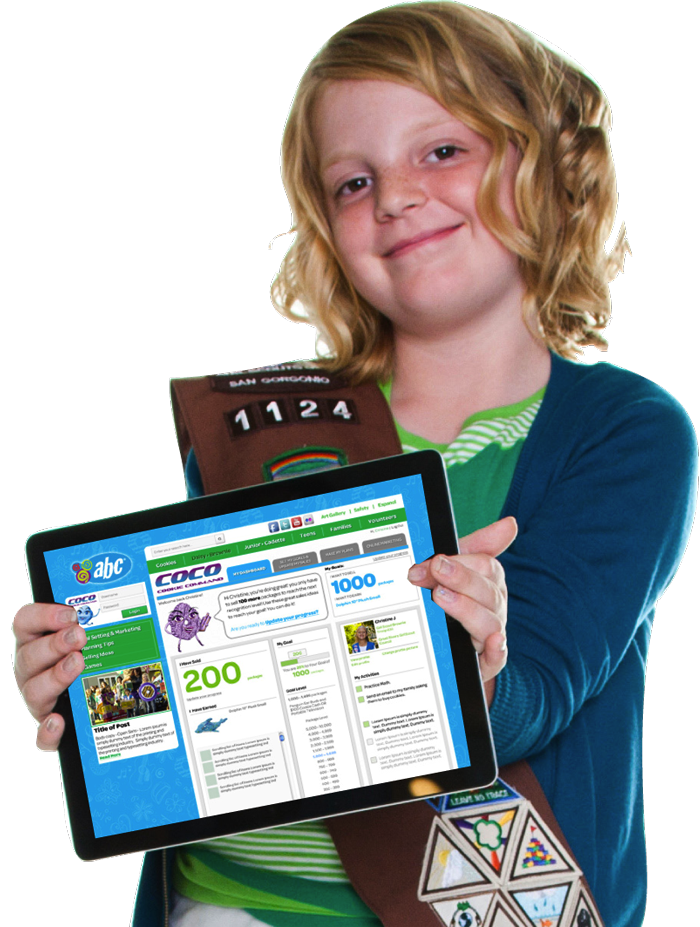 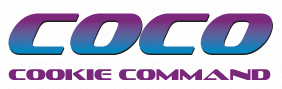 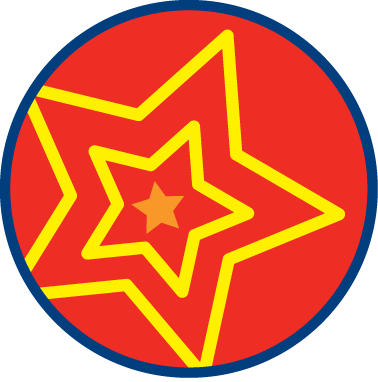 Sale Planning
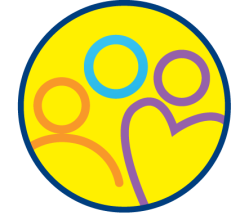 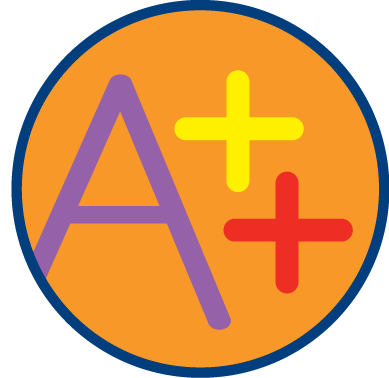 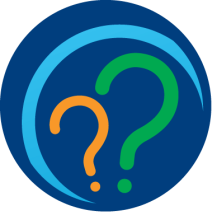 Develop an activity plan
Track progress against plan
Earn and display 5 Key Skills activity bling
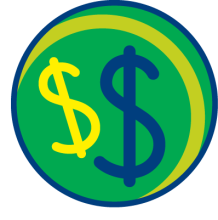 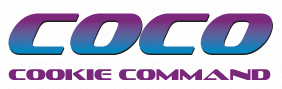 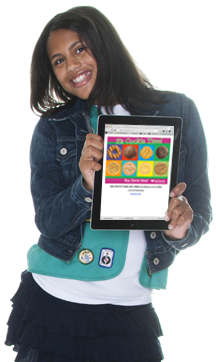 Consumer Marketing
Send e-cards to friends and families
Collect orders online
Maintain contact database for use next year
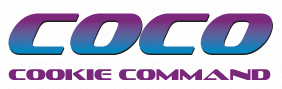 Community
Share achievements with troop
Cheer on troop teammates
Social media sharing for teens
Volunteers can share news and tips with girls and families
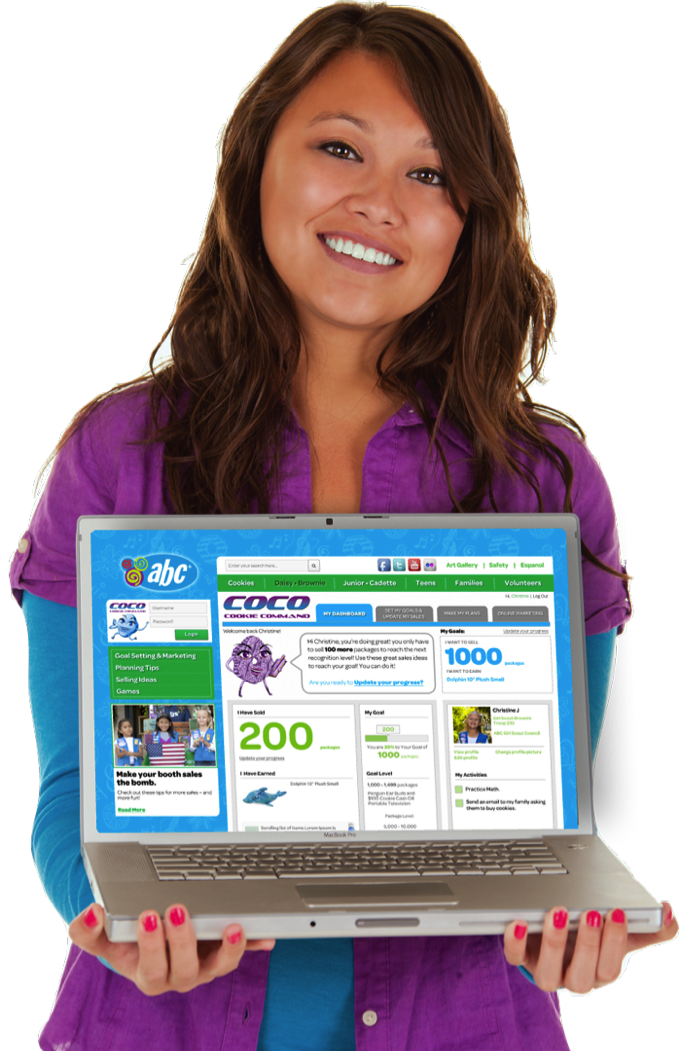 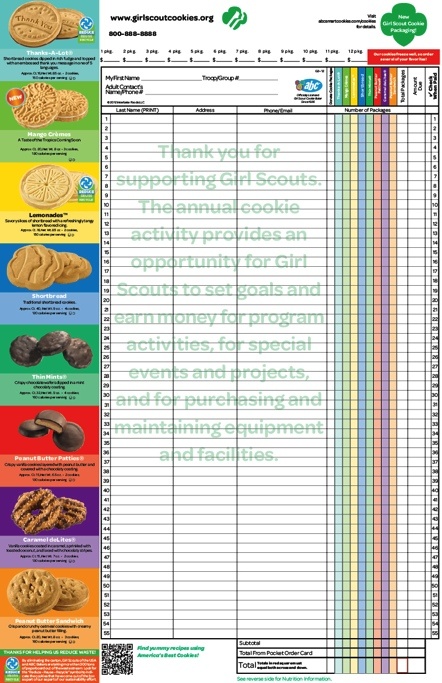 Multi-Purpose, Custom Order Card
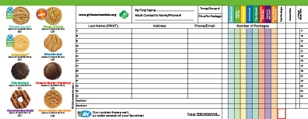 Features our council’s recognition program
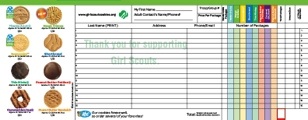 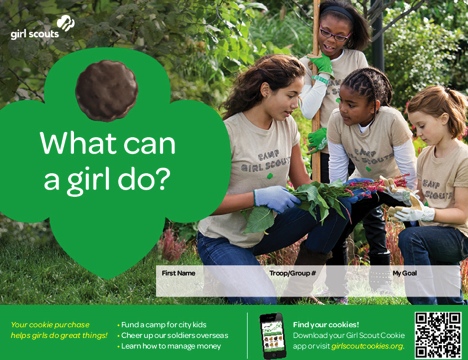 Includes information about COCO, the new online goal setting, planning and marketing app for girls
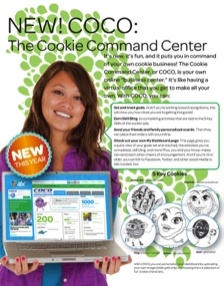 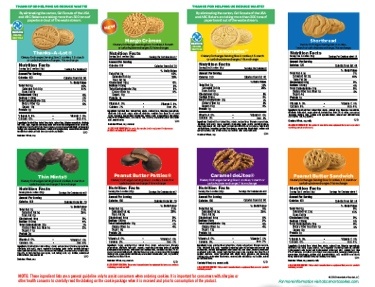 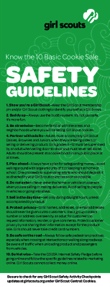 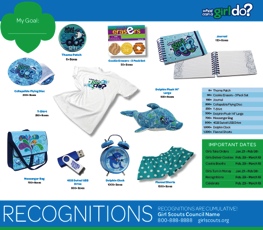 Resources
For Families
Online Family Engagement
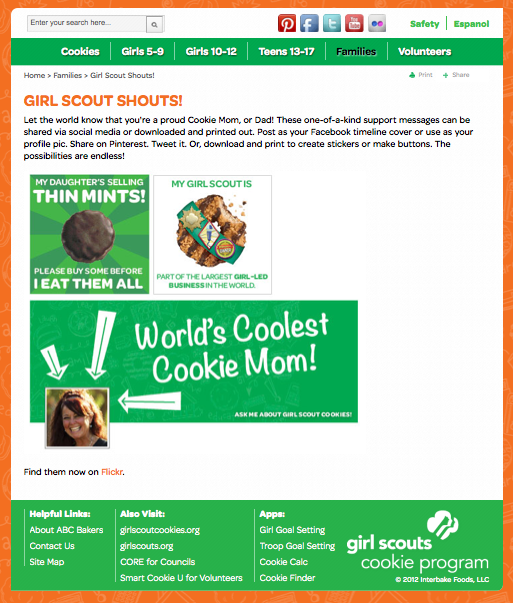 Program Benefits/5 Key Skills
Ways to Support Your Girl Scout
Family Activities
“Ask Me About My Girl Scout”
Tools
Resources
For Volunteers
Digital Resources for Easy Access
Family Involvement Materials
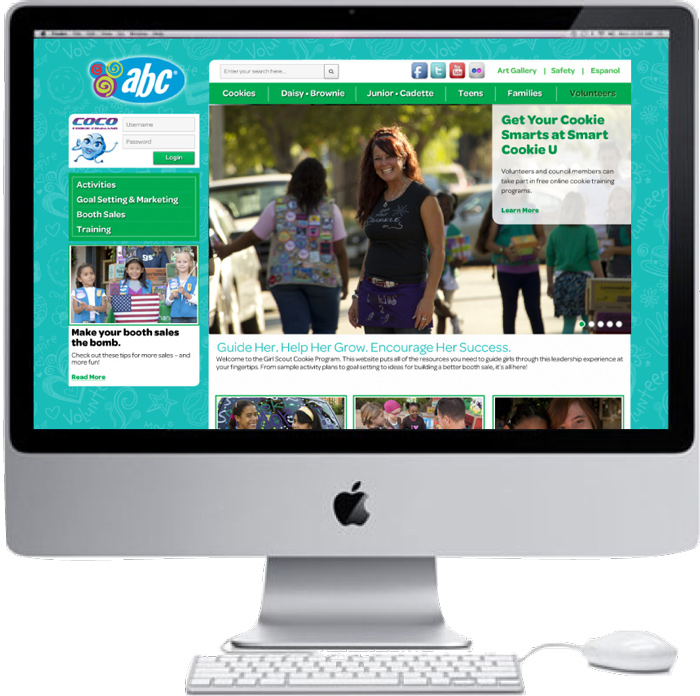 Sample Session Plans by Grade Level
Troop Goal Setting App
Send girls online “cheers” and share information through COCO
Volunteer Toolkit
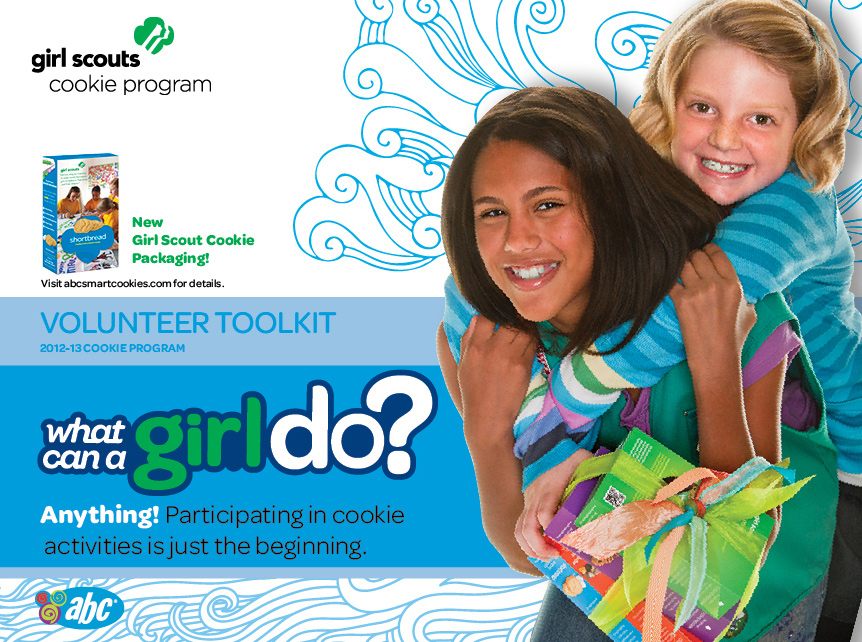 Guidance for training, goal setting, order-taking and booth sales

Activity ideas that link to 5 Key Skills
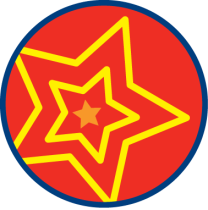 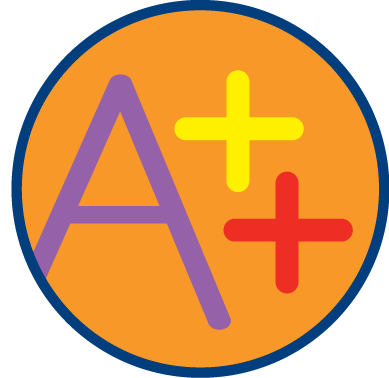 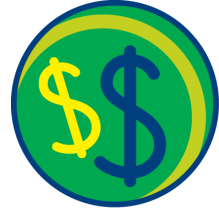 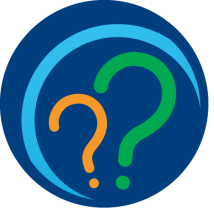 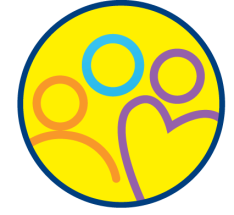 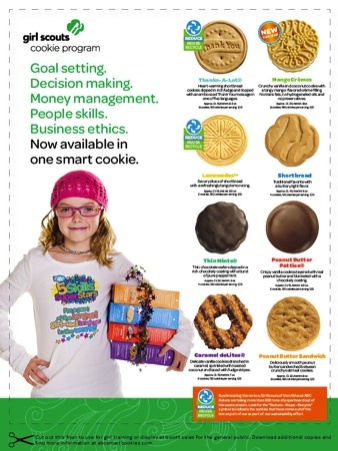 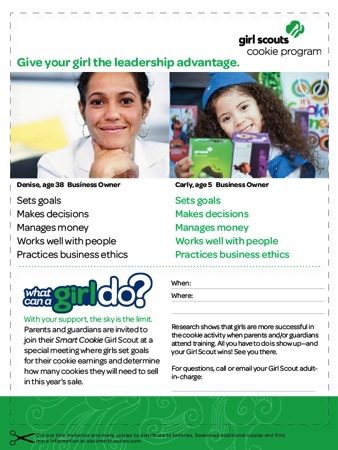 Volunteer Toolkit
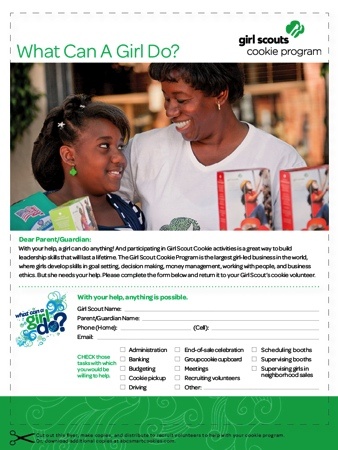 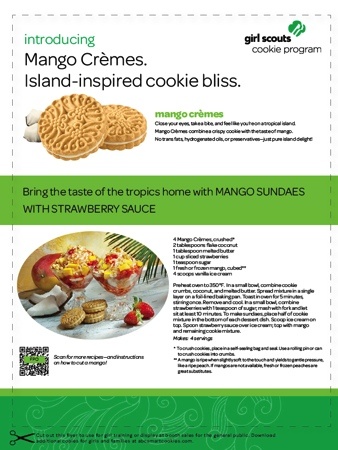 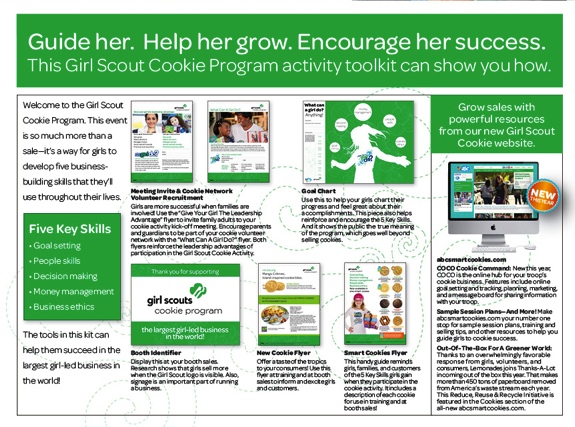 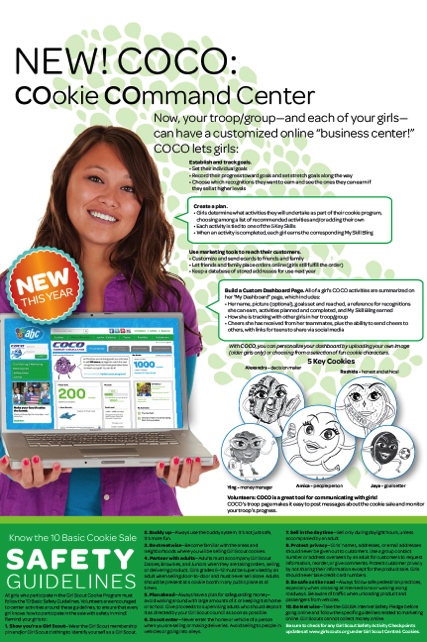 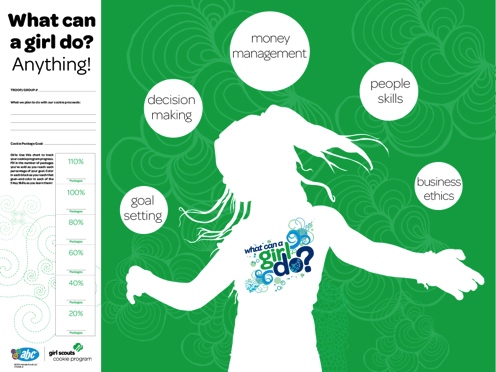 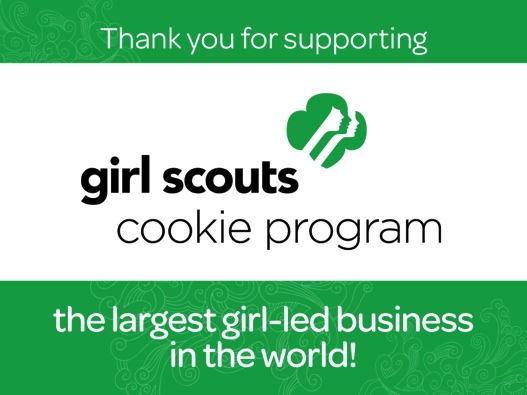 New Art Gallery
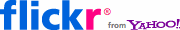 Download exciting images in high or low resolution from our new online art gallery
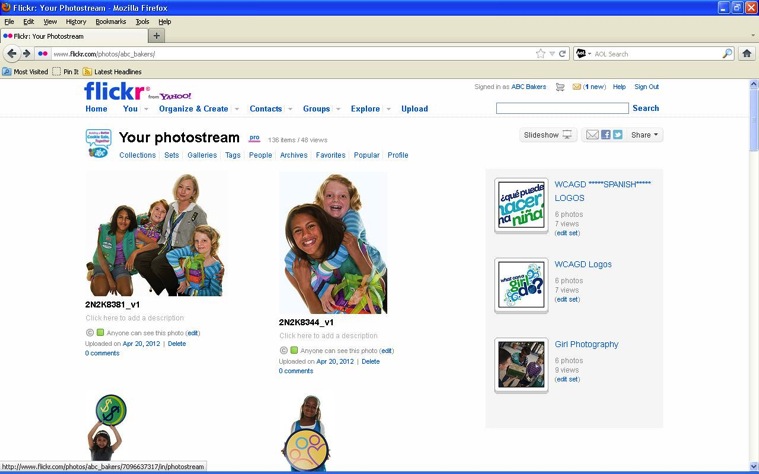 Boost your Sales!
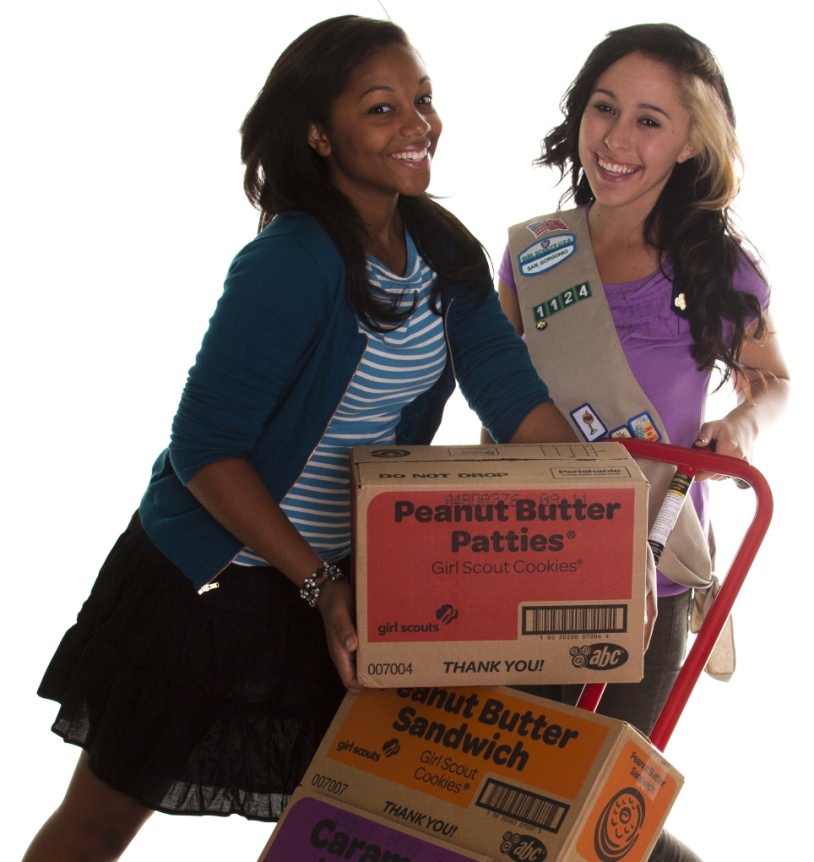 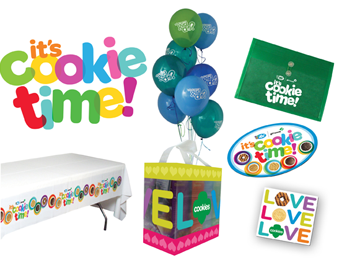 Marketing tools to boost your sales!
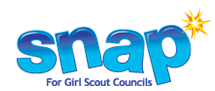 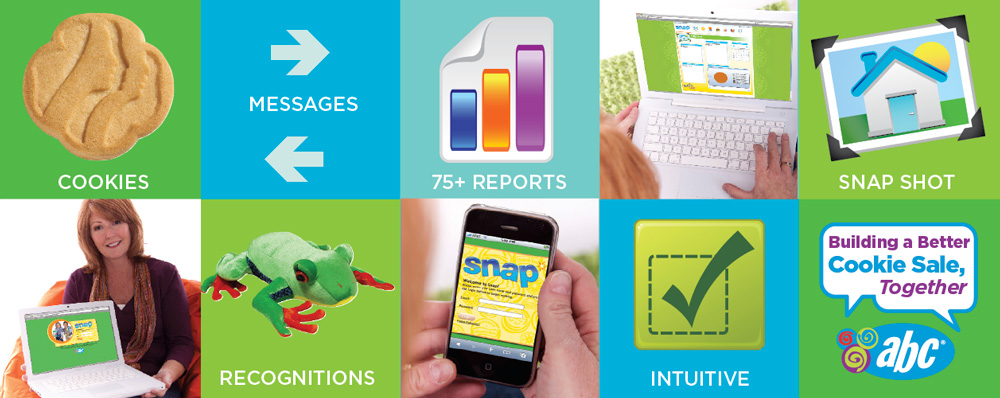 All Troops will enter an Initial Order in Snap – FULL CASES
Cupboards may now transfer cookies in BOXES
Troop Reorders will be a TRANSFER from Cupboard to Troops
The Cookies Are Here!
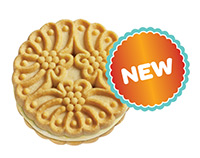 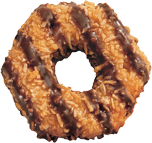 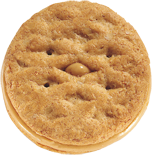 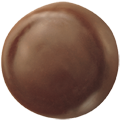 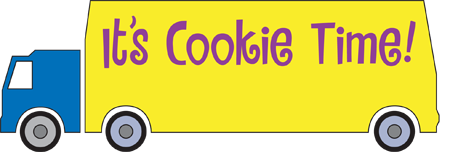 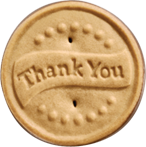 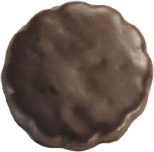 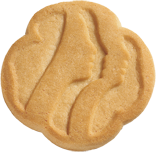 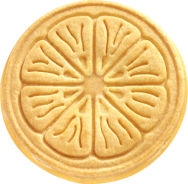 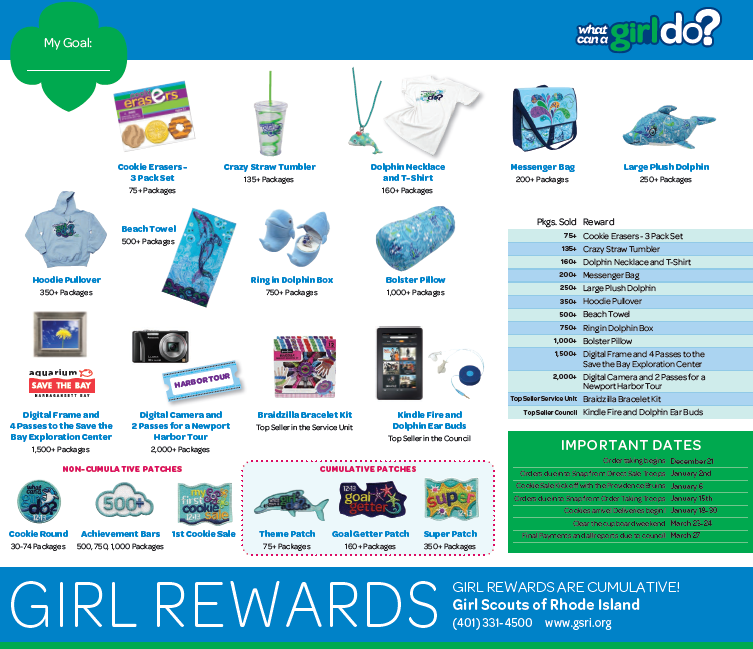 Our Recognition Program
{Insert council-specific clip art images, information and/or final customized order card here}
Key Points for Family Training
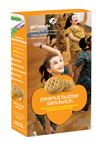 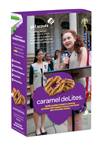 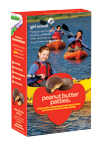 Have 
FUN!
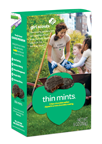 How ToGet Help
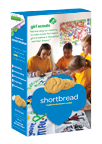 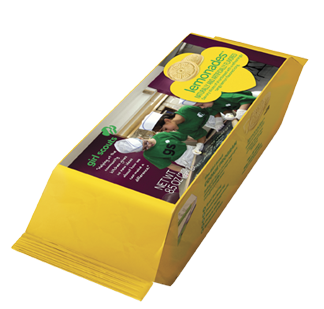 Online Resources
Skill Building
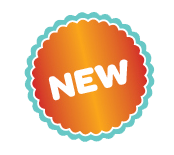 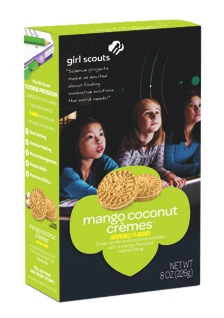 Goals
Cookies
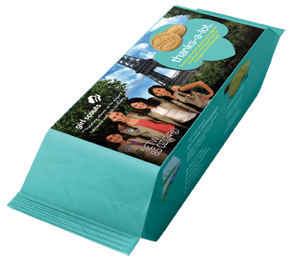 Safety
Dates
Thanks from all of us!
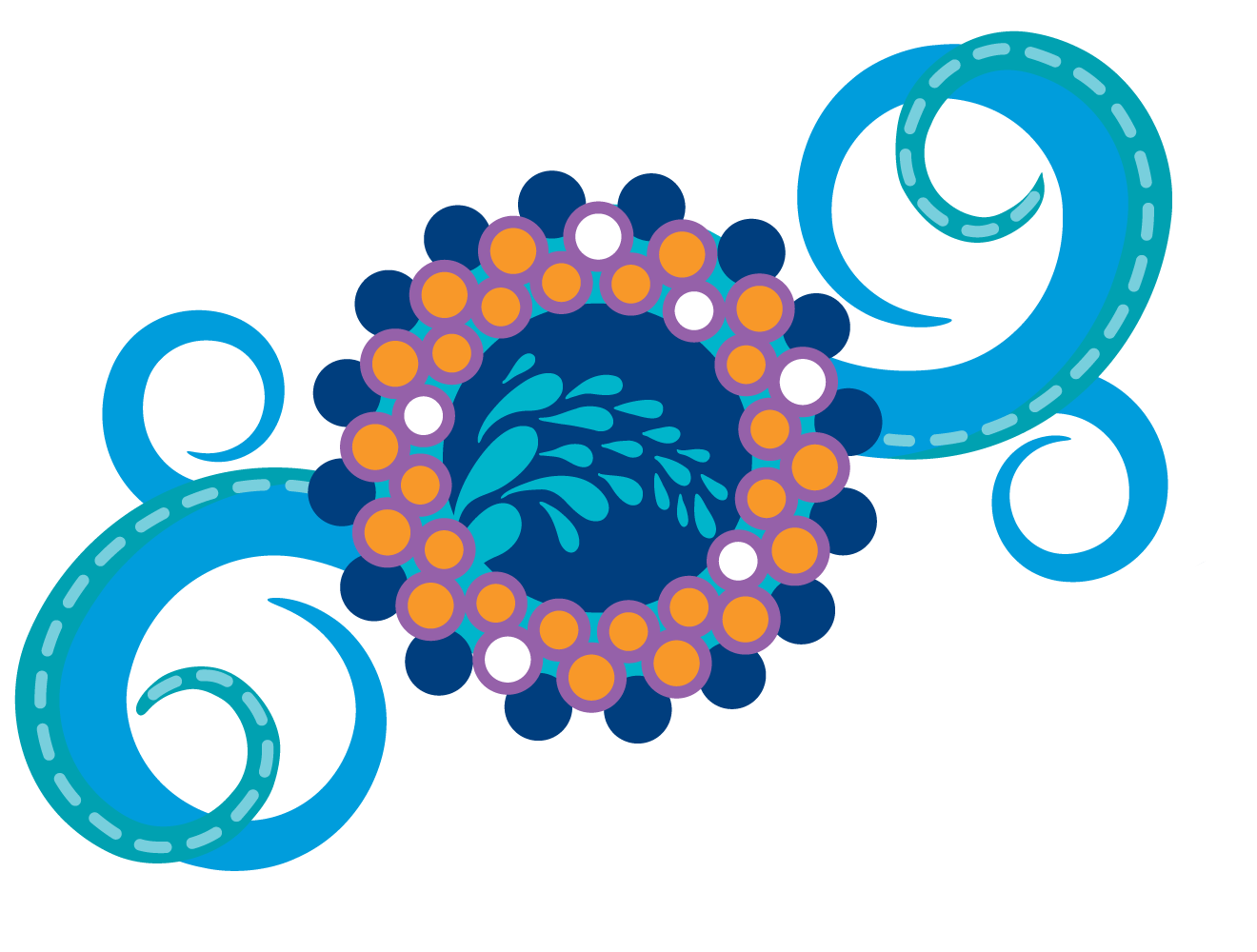 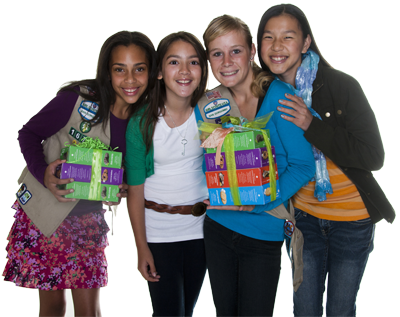